Урок «Энергосбережения»  Тема: «Волшебное электричество»в средней группе №10 .
Беседа на тему: Электричество.
К дальним сёлам ,городам
Кто идёт по проводам?
Светлое величество ….
Это….(электричество)!
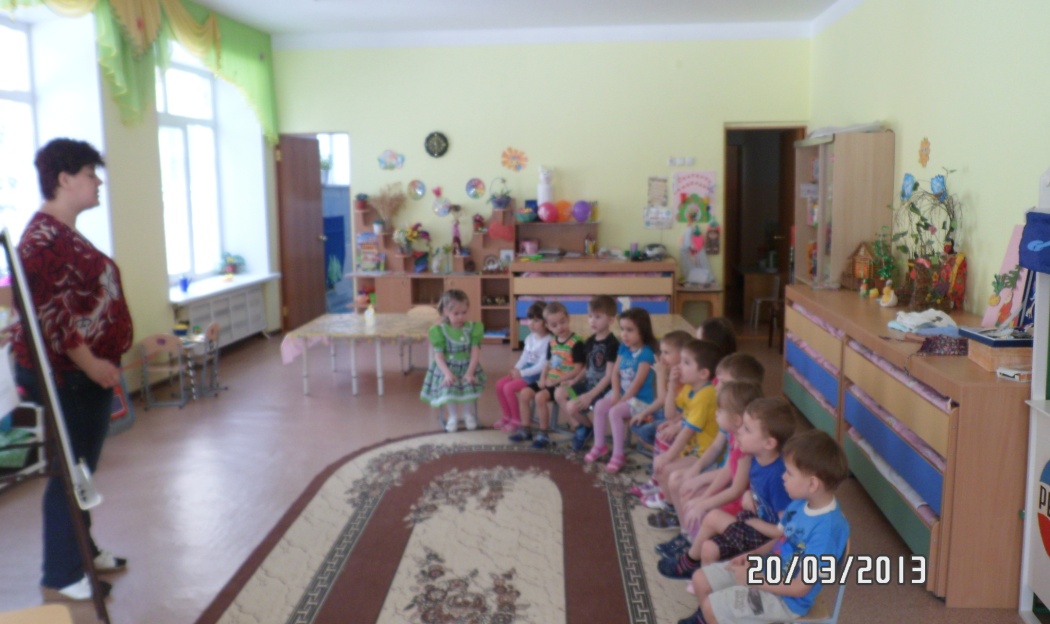 Станция «Игровая»
Ток бежит по проводам , СВЕТ несёт в квартиру нам.
Чтоб работали приборы, холодильник , мониторы, кофемолки , пылесос, ТОК энергию принёс!
Станция «Угадайка»
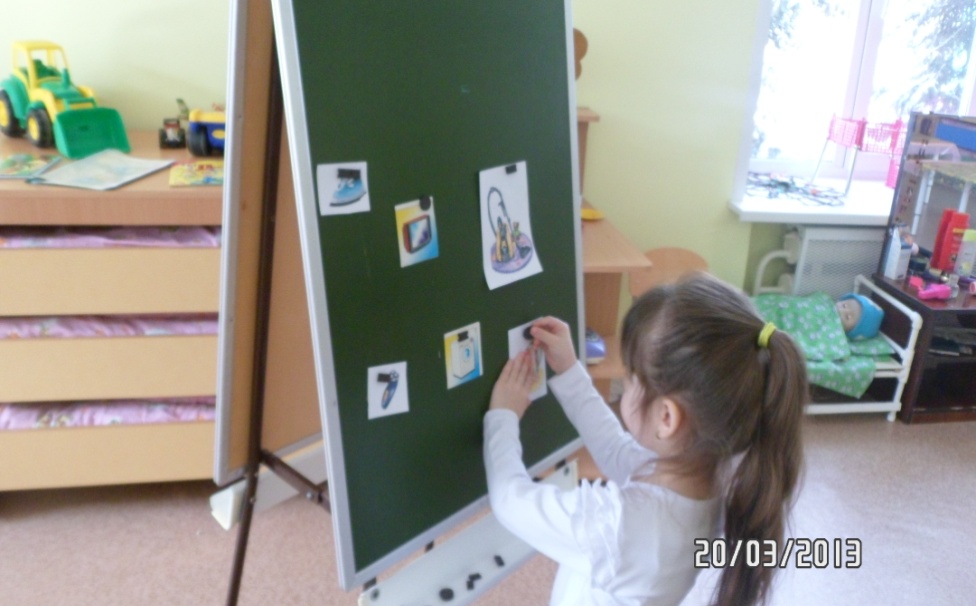 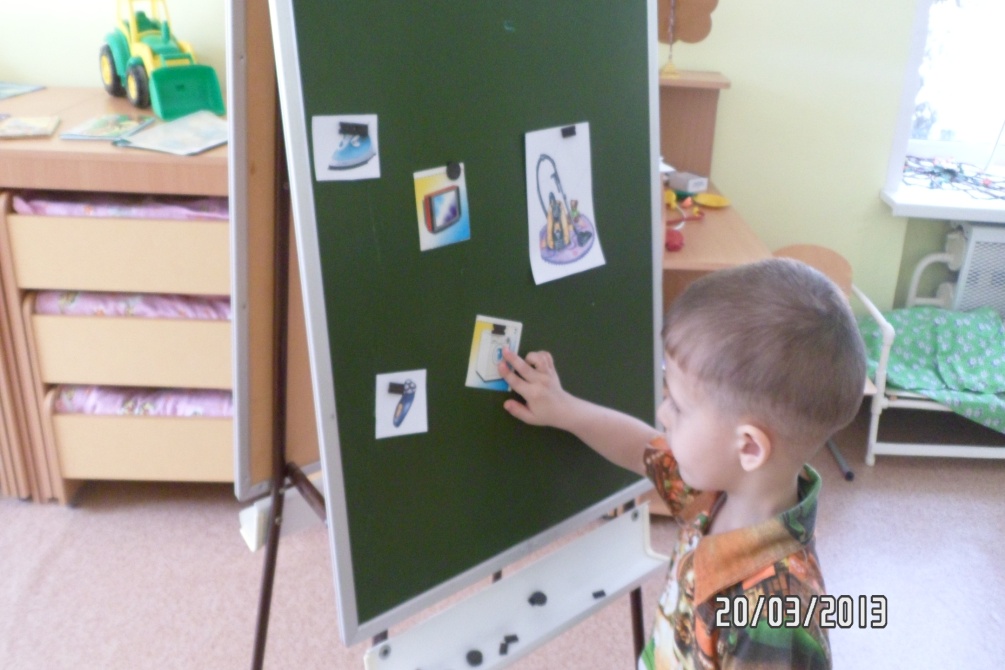 Станция «Волшебных предметов»
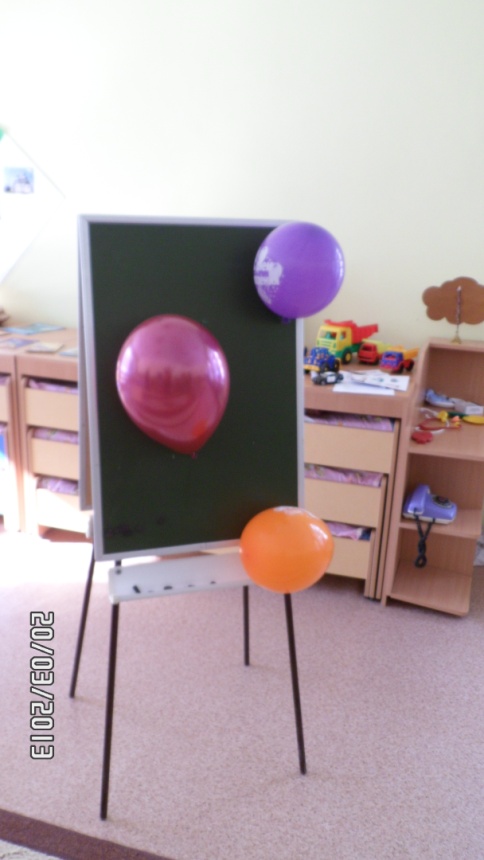 Опыт 1.
Превратим шарики в «волшебные»
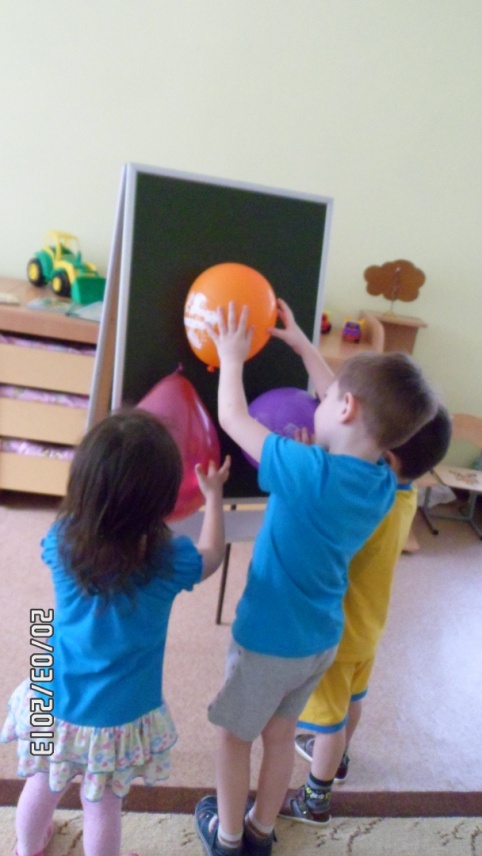 Опыт 2.
Сделаем обычную расчёску , волшебной электрической.
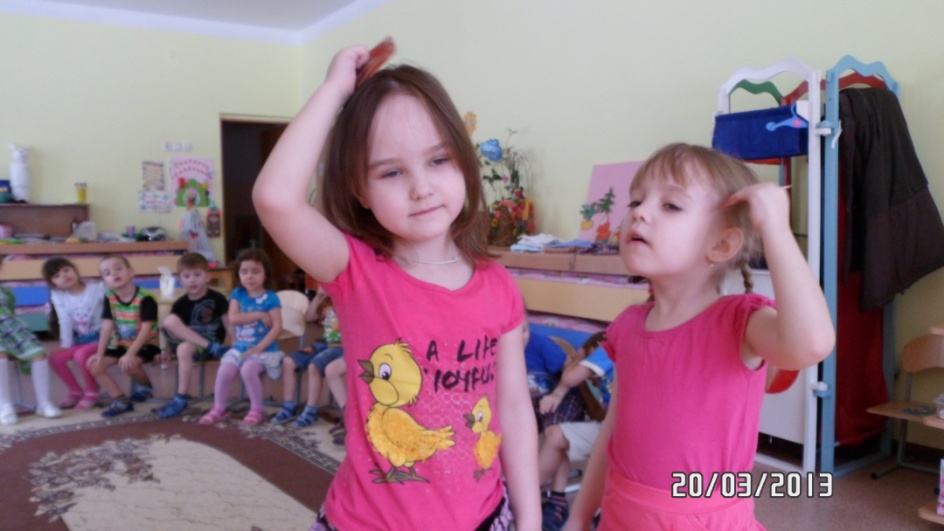 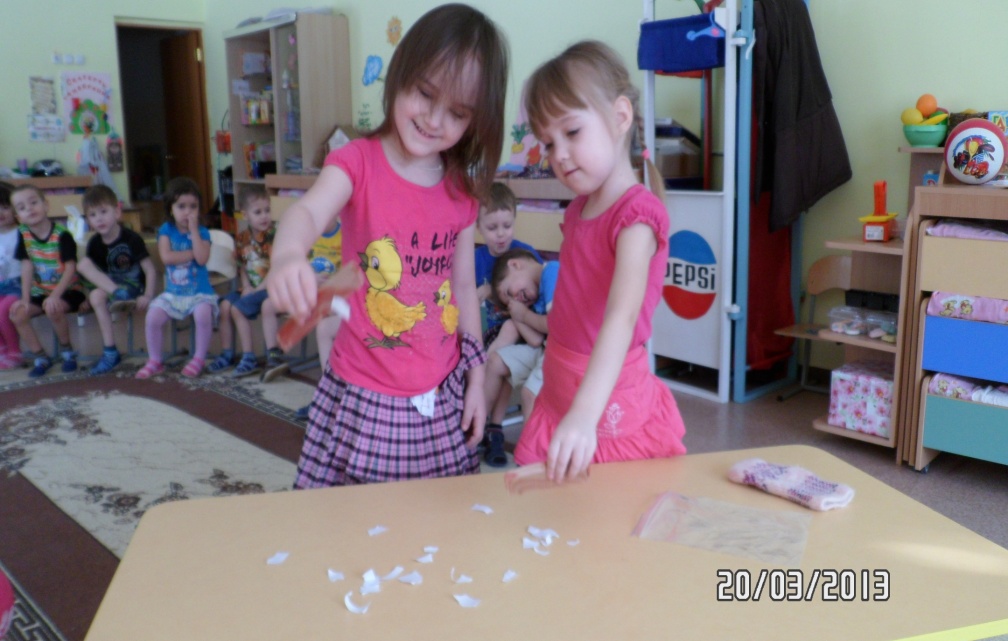 Станция « Электробытовые приборы»
Д/и «Подбери нужные электроприборы»
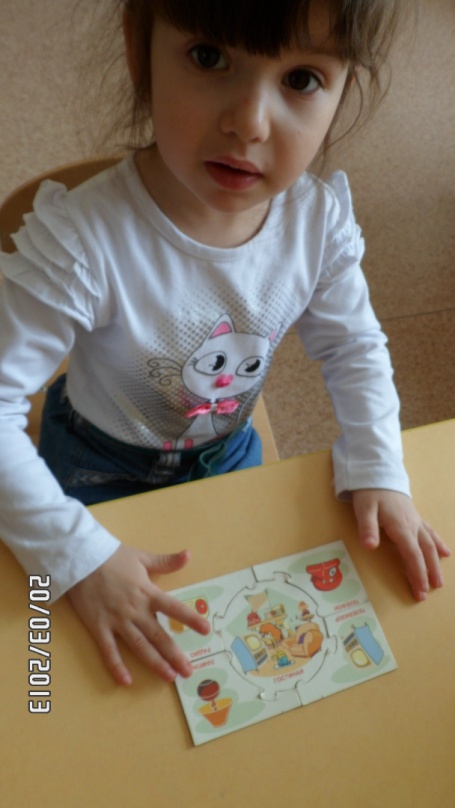 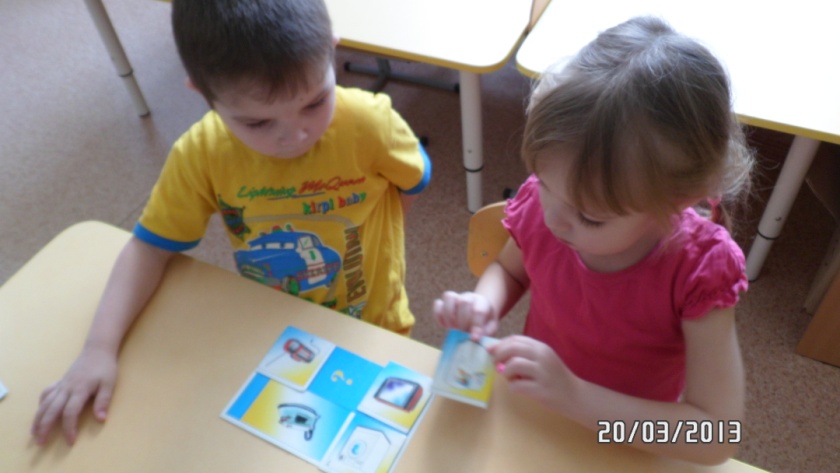 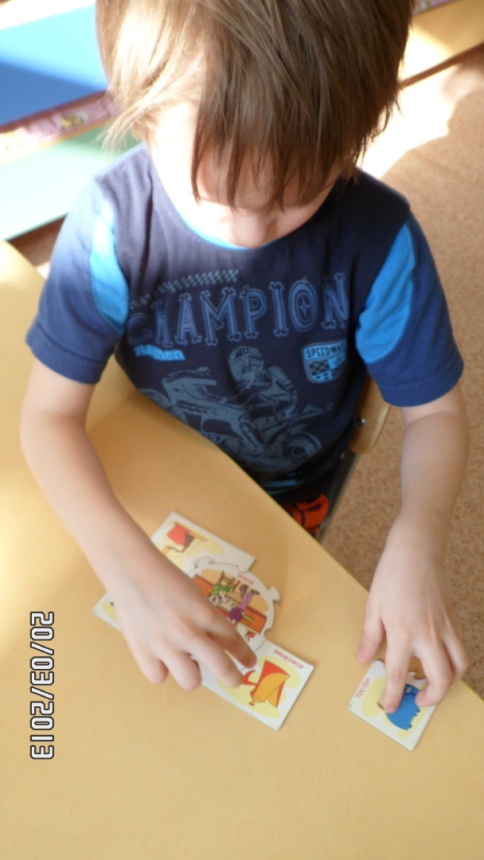 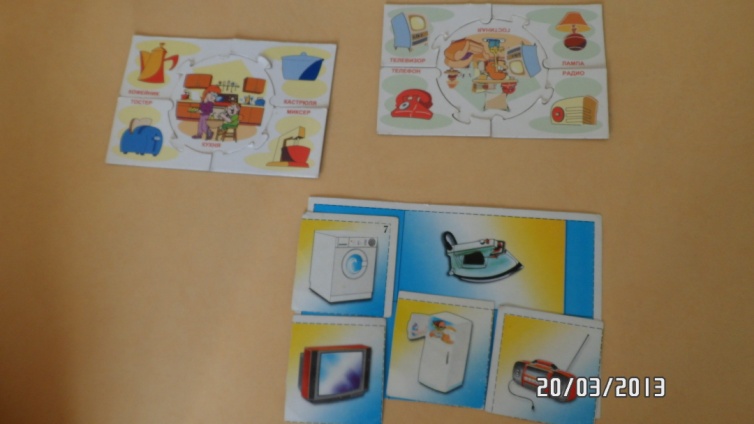 Запомни эти правила!
Электричество – помощник только для умелых. 
Глупых же оно ударит за плохое дело.
Помни взрослый и малыш: не балуй с огнём.
С проводами не шути - стукнут, как ремнём.
Чтобы ток послушным был, нужно быть внимательным.
И тогда на свете всё, будет замечательно!